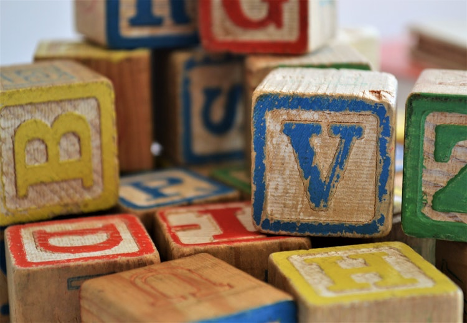 S 20 / s 76 accommodation
Public Law Working Group
Issues
A significant decline in the use of s 20/76 following In the matter of N (Children) (Adoption: Jurisdiction) [2015] EWCA Civ 1112, [2016] 2 WLR 713 (discussed in more detail later)
Lack of clarity among social workers as to the appropriate use of s 20/76 and fear of criticism by managers or judiciary (findings in the joint work by the MOJ and DfE)
Backed up by national data demonstrating a fall in the number of children looked after under s 20/76 by 10% in 2017/18 compared to 2016/17 and an increase of 9% in children who are looked after under care orders
The proportion of all children looked after under under a care order increased from 58% in 2013/14 to 73% in 2017/18 while the proportion of children accommodated by agreement (s 20/76) fell from 27% 2013/14 to 19% in 2017/18 
Inconsistency in the approach, use of s 20/76 and the interpretation of guidance from the courts
Children and families missing out on this important provision or it being misused where otherwise it may lead to more favourable outcomes for children and their families
Public Law Working Group
Statute and Case-law
This part will summarise:

a. The English statute
b. The Welsh statute
c. The general provisions
d. Summary of some key case-law
Public Law Working Group
The Children Act (1989) Section 20 (Part III)
Part III concerns support for children and their families. It places two classes of duty on local authorities: mandatory and discretionary.
Discretionary
Mandatory
To provide accommodation for a child where:
There are no persons with PR
Child is lost or abandoned
Person caring for the child is prevented from providing suitable accommodation for the child
Child within the LA area is at least 16 years old and whose welfare is “likely to be seriously prejudiced if they do not provide” the child with accommodation
A discretion to provide accommodation for a child where:
Considered to safeguard and promote the child’s welfare even where a person with PR can accommodate the child
A person who is 16 years old but under 21 years old may be accommodated in a community home which takes children who have reached the age of 16 if to do so will safeguard and promote the child’s welfare
Public Law Working Group
Section 20 (contd.)
The LA cannot accommodate a child if a person with PR who is willing and able to provide/arrange accommodation for the child objects
A person with PR may at any time remove the child from LA accommodation that is provided pursuant to this section. There is no requirement to give notice. This is subject to the following exceptions:
a person with a child arrangement ‘lives with’ order, a special guardian or a person who cares for the child pursuant to the High Court’s inherent jurisdiction consents to the accommodation;
a child who is 16 or older consents to accommodation.
There are no statutory time limits but the subject of LA duties under s22 of the Act (and Care Planning and Case review (England) Regulations 20201, SI 2010/959)
Public Law Working Group
Social Service and well-being (Wales) Act (2014)
The relevant provisions are set out in Part 6, section 76 that, in summary, provide:
In addition to its “principal” duties, there is a general duty upon LAs to secure “sufficient accommodation” for a looked-after child and to meet the needs of the children within its area so far as it is reasonably practicable
It places a mandatory duty on the LAs to provide accommodation for children within its area who are:
Lost;
Abandoned;
A person looking after the child is prevented from providing the child with suitable accommodation;
This duty extends to a child who is 16 years old and whose wellbeing is likely to be seriously prejudiced if not accommodated
Public Law Working Group
Section 76 (contd.)
A LA may not provide such accommodation if a person with PR who is willing and able to provide accommodation for the child objects
A person with PR who is willing may at any time remove the child from LA accommodation save where a person with a child arrangement order, a special guardian or a person who cares for the child pursuant to the High Court’s inherent jurisdiction consents to the accommodation
Public Law Working Group
Statutory Provision
General Note
A LA cannot prevent a person with PR (as set out earlier) from removing the relevant child from LA accommodation. To do so will require a court order such as:
EPO;
ICO
An agreement to s 20/76 accommodation by a person who holds PR for the relevant child is an agreement to delegate the day-to-day exercise of PR to the LA
Public Law Working Group
Case Study
R (G) v Nottingham City Council [2008] EWHC 152 (Admin); [2008] 1 FLR 166 and [2008] EWHC 400; [2008] 1 FLR 1668, “The law is perfectly clear but perhaps requires re-emphasis. Whatever the impression a casual reader might gain… no local authority and no social worker has any power to a remove a child from its parent or, without the agreement of the parent, to take a child into care, unless they have first obtained an order from a family court authorising that step…” (para 15, per Munby J). [NB. There are two qualifications to this, which are not relevant for present purposes]
Coventry City Council v C, B, CA and CH [2012] EWHC 2190 (Fam); [2013] 2 FLR 987. Made clear: (i) the use of s 20 must not be “compulsion in disguise”; (ii) “the parent must have the requisite capacity to make that agreement”; and (iii) “it is essential that any consent so obtained is properly informed and, at least where is results in detriment to the giver’s personal interest, is fairly obtained” (paras 27 – 28 and 46, per Hedley J)
Public Law Working Group
Case Study (contd.)
In the matter of N (Children) (Adoption: Jurisdiction) [2015] EWCA Civ 1112; [2017] AC 167. “A local authority cannot use its powers under section 20 if a parent ‘objects’… So where, as here, the child’s parent is known and in contact with the local authority, the local authority requires the consent of the parent” (para 163) and “A local authority which fails to permit a parent to remove a child in circumstances within section 20(8) acts unlawfully, exposes itself to proceedings at the suit of the parent and may even be guilty of a criminal offence” (para 169)
Williams and another v London Borough of Hackney [2018] UKSC 37; [2019] AC 421. An authoritative summary of the advent of section 20, the existing case-law and good practice (paras 1 – 52)
Public Law Working Group
Good Practice
The issues that have been identified earlier are detailed in the main report. To address these issues the Public Law Working Group has produced the following:

A guide to good practice;
An explanatory note for older children;
A template s 20/76 agreement
Public Law Working Group
A Guide to Good Practice
S 20/76 are versatile, agile and essential provisions that allow LAs to provide appropriate support for children and their families. With this in mind:

LAs should promote and support their front line social workers to comply with this guide
Within each LA the use of s 20/76 should be monitored by a senior manager
Each family must be assessed on that family’s individual needs and circumstances
Working in partnership with the family is an essential part of s 20/76
In each case take the steps that are set out in the guide to good practice
Public Law Working Group
The Family and S 20/ 76
Engage and follow the core principles:
Identify the context and purpose why s 20/76 is being considered. Is it a short-term issue (assessment or respite) or to address longer-term issues such as education?
Have particular regard to the child’s age. You may consider them in the following groups:
Newborn and very young babies;
Toddlers up to five years old;
Five/six years to pre teens;
Teens to sixteen;
Sixteen +
Ensure that the voice of the child is clearly identified, considered and noted
Please note that separation of a newborn from a parent under these provisions is scarcely appropriate
Public Law Working Group
Immigration
This can be a very important consideration in some cases: see the guidance on this issue at paragraphs 154-157 of the main report
Be sure to address this issue as early as possible. This may impact on the type of assessments or even the question of an assessment being undertaken
Remember that children may have a different immigration status to their parents and within the family different members may have different statuses
Immigration and cultural issues are different considerations but sometimes connected. Check with the family before you alert the consulate of the relevant country. In some cases this may pose additional risks to the family or the extended family who continue to live in the country of birth
Public Law Working Group
Consent and Consultation
Identify who holds PR, locate and consult
Satisfy yourself that the person giving or withholding consent has capacity to do so [ss 1-3 Mental Capacity Act (2005)]. If there are doubts about capacity take no further steps until this issue has been addressed
If a person has capacity but has additional needs, ensure that those needs are met and supported. This may be by referrals to adult services, independent advocacy or intermediary services
Timing is crucial. Plan ahead and give the family as much time as possible to consider this. With expectant parents, this may begin before the birth of the child. However, consent to accommodate cannot be given until the child is born
Take special care with expectant mothers or those who have recently given birth. They may require additional support
Make sure that those consulted have been given all of the relevant information in an accessible and understandable format and language
Public Law Working Group
Consent and Consultation (cont.)
Make sure that the relevant PR holder understands the consequences of giving consent and that they can withdraw consent at any time
Consent must not be given under duress or in the face of a threat (disguised or otherwise) to issue court proceedings
Consent is a positive act. Do not treat silence, lack of objection or acquiescence as consent
Consent must be given prior to or at time of accommodation. It cannot be given retrospectively
Where possible, those holding PR should have access to legal advice
Agree the purpose and duration of the accommodation in advance. In case of an emergency, agree this as soon as possible. This may be amended during regular reviews
Record the agreement in writing. The template for this agreement (https://www.judiciary.uk/publications/message-from-the-president-of-the-family-division-publication-of-the-presidents-public-law-working-group-report/) is designed to maximise compliance with this practice guide. It may prove to be important evidence
Public Law Working Group
Reviews
The purpose and duration of accommodation must be regularly reviewed
Agree the frequency in advance. This may change at each review with the changing needs of the family
The accommodation must be reviewed as soon as practicable following a material change in the circumstances of the child or the family
Be clear that those who are agreeing to accommodation may ask for a review at any time 
The reviews should be chaired by an IRO
During the period of accommodation, the needs of the child (including but not limited to educational, psychological and therapeutic) must be regularly reviewed and provided for
Public Law Working Group
PR and s 20/76
Those with PR retain their PR during the period of accommodation
The person with PR who consents to accommodation delegates the exercise of his/her PR for the day-to-day tasks but must be kept informed about his/her child
The LA cannot interfere with the PR holders’ exercise of PR even if in the circumstances it deems that PR is unreasonably exercised
If consent is withdrawn, the child must be returned immediately
Public Law Working Group
Some Examples of Appropriate Uses of S 20/76
Respite for the carers where:
The child suffers with a medical condition and/or disability;
Child presents with challenging behaviour;
Unexpected family or domestic crisis
Carers require a short period to:
Undertake an assessment (e.g. PLO);
Participate in intensive therapy;
Undergo detoxification
Carers require a short time to improve the home conditions
Carers or dependants of the carers require a period of medical treatment and recovery
Provision of education such as residential schools
Unaccompanied minors
Public Law Working Group
Explanatory Note for Older Children
This note is available here, https://www.judiciary.uk/publications/message-from-the-president-of-the-family-division-publication-of-the-presidents-public-law-working-group-report/ 
It is intended to assist older children to gain a better understanding of what it means to be accommodated under s 20/76 and to raise appropriate questions
It aims to explain what it means to be looked after
The final appendix (Appendix I) to the main report also contains some very helpful documents that have been developed by the FJYP and will be of enormous assistance to all practitioners
Public Law Working Group
Template Agreement
Annexed to the guide to good practice is a suggested template agreement (https://www.judiciary.uk/publications/message-from-the-president-of-the-family-division-publication-of-the-presidents-public-law-working-group-report/)
It is recognised that many LAs already have such a document and others may wish to adopt a variation of this document
The document is divided into sections so as to maximise clarity and ease understanding of what is being agreed to, by whom and other important details
The template agreement may be amended at each review
It provides an important reference point for families and PR holders alike
It may also serve to be an important piece of evidence (stand alone or as part of the PLO documentation) should the matter go to court
The use of this template is strongly recommended
Public Law Working Group